North Santiam WatershedDrought Contingency Planning
May 8, 2025
PNWS-AWWA Section Conference
Leah Cogan
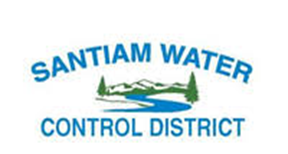 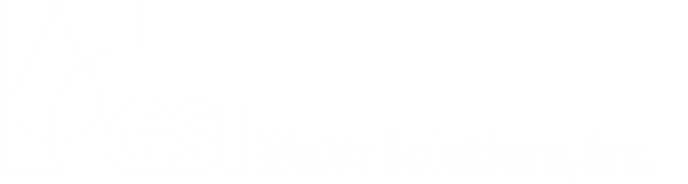 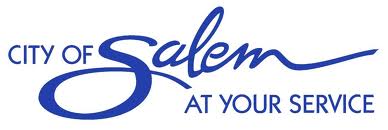 Agenda
North Santiam watershed
Drought Contingency Plan overview
Drought monitoring
Vulnerability assessment
Mitigation and response actions
Administrative framework
2
North Santiam Watershed
766 square miles
75% publicly owned
Detroit Reservoir
Drinking water source
Agriculture, forests, hydropower, recreation
Winter steelhead and spring Chinook salmon
3
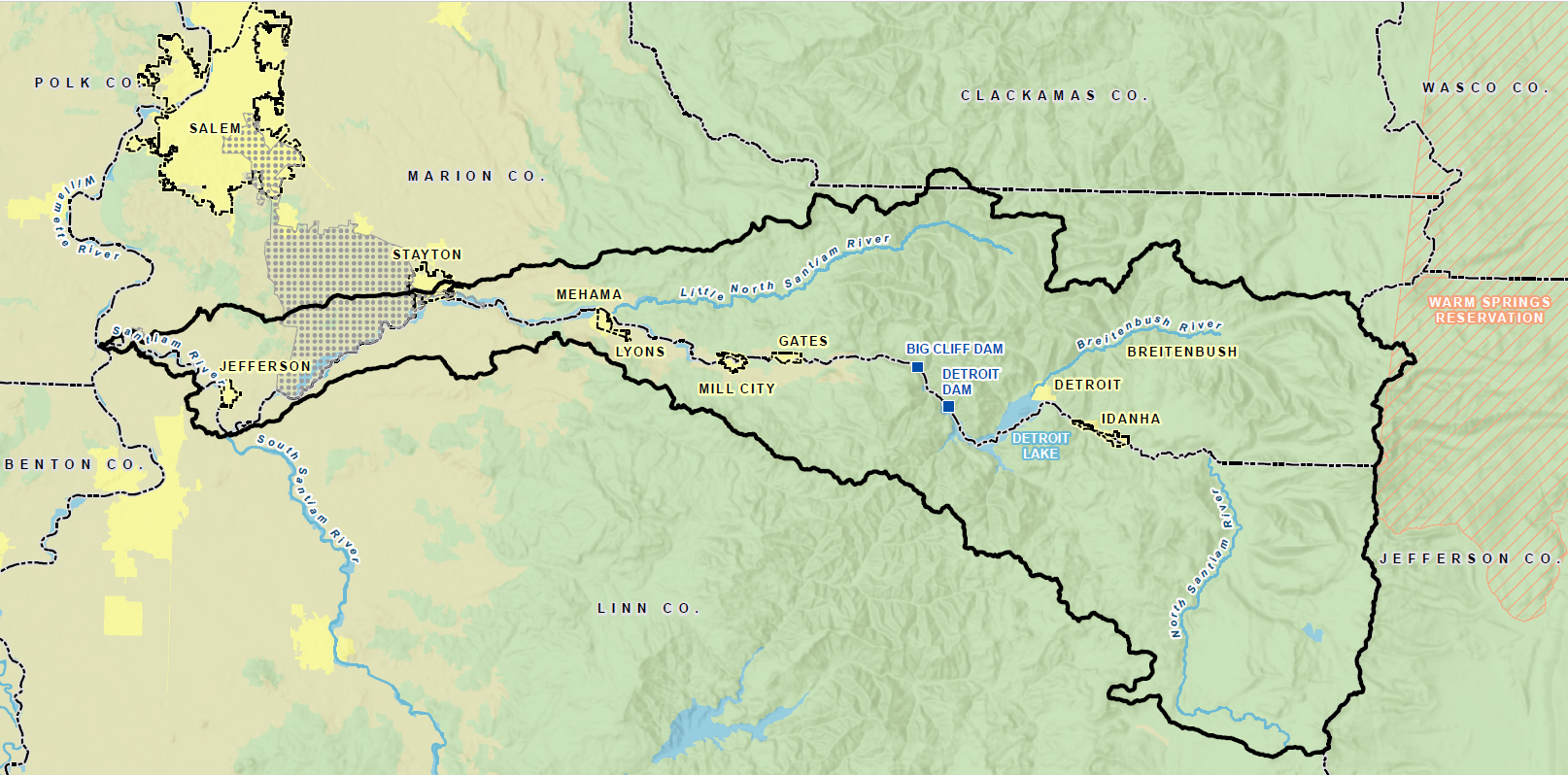 Drought Contingency Plan (DCP) Overview
Completed in 2017, approved in 2018
Bureau of Reclamation WaterSMART grant
Santiam Water Control District
Goal: long-term resilience to droughts to minimize impacts on communities, local economies, and critical natural resources
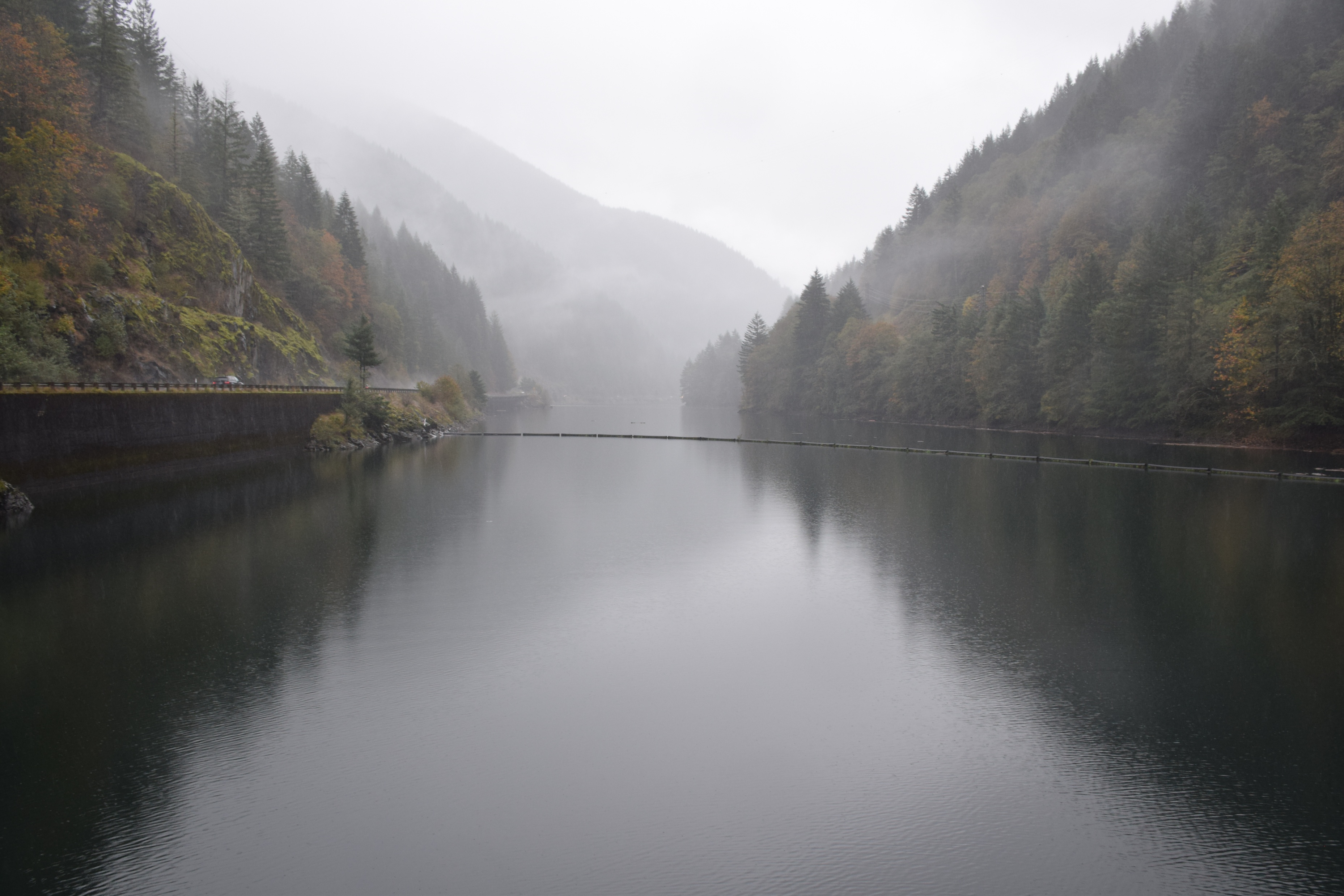 5
DCP Elements
6
Stakeholder Interests
7
DCP Update
Recommended every 5 years
Completed projects and new data
Feedback and lessons learned
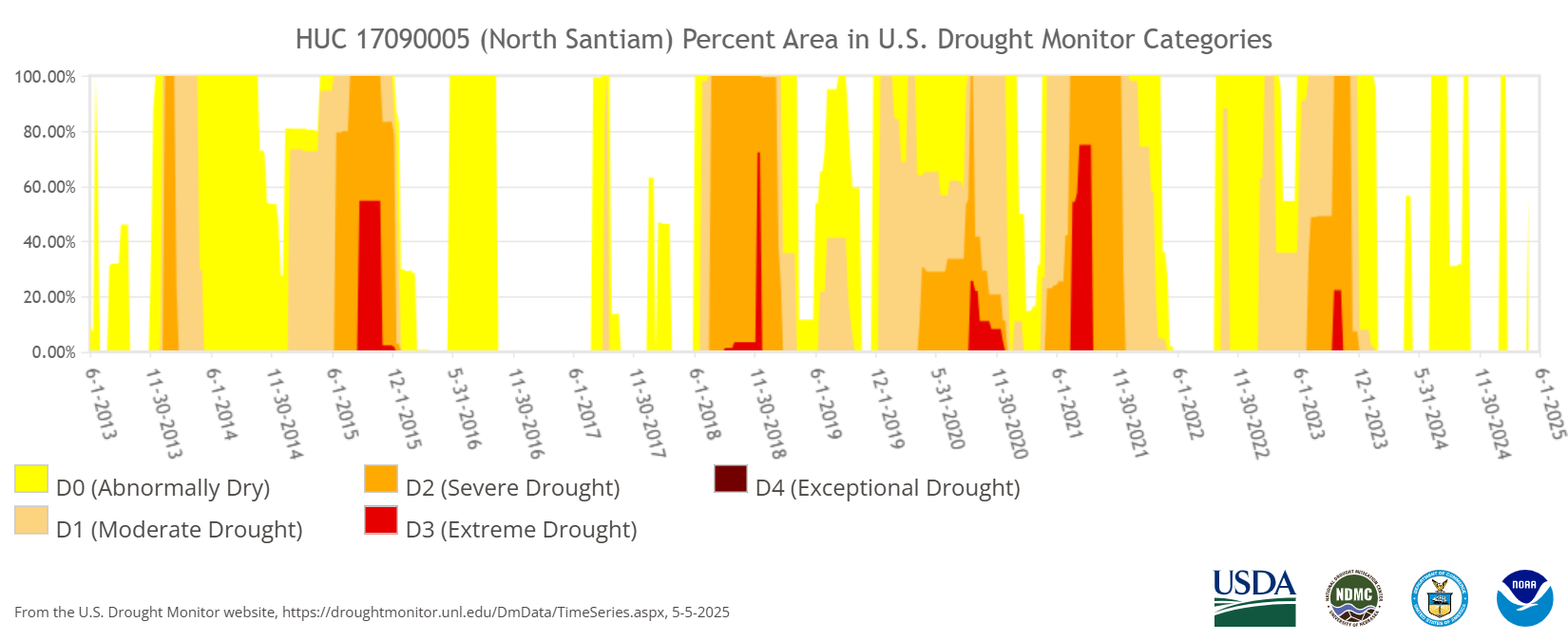 8
Pandemic
Wildfires
Heat Dome
Ice Storms
9
Element 1: Drought Monitoring
Monitoring Indicators
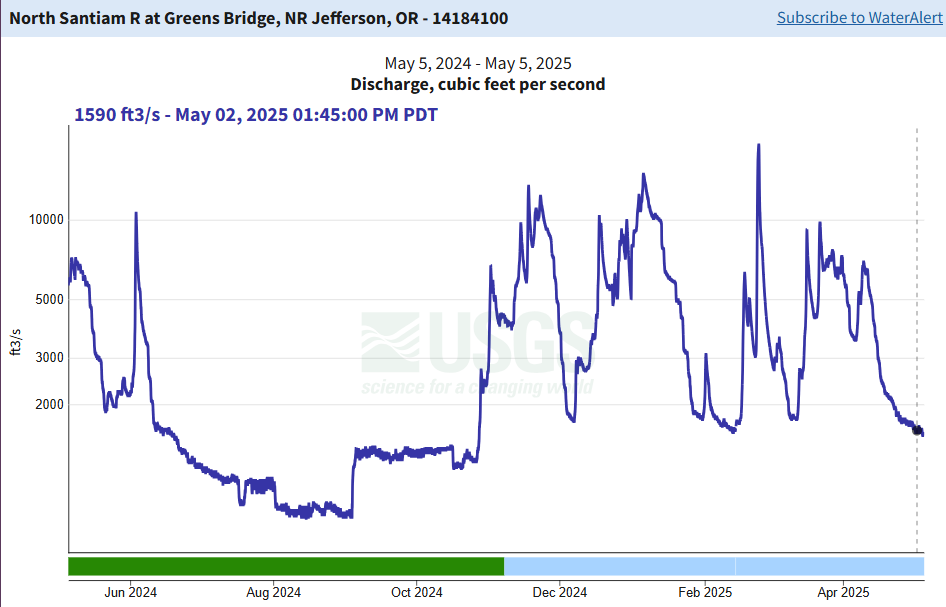 Air temperature
Precipitation
Snowpack
Reservoir levels
Streamflow
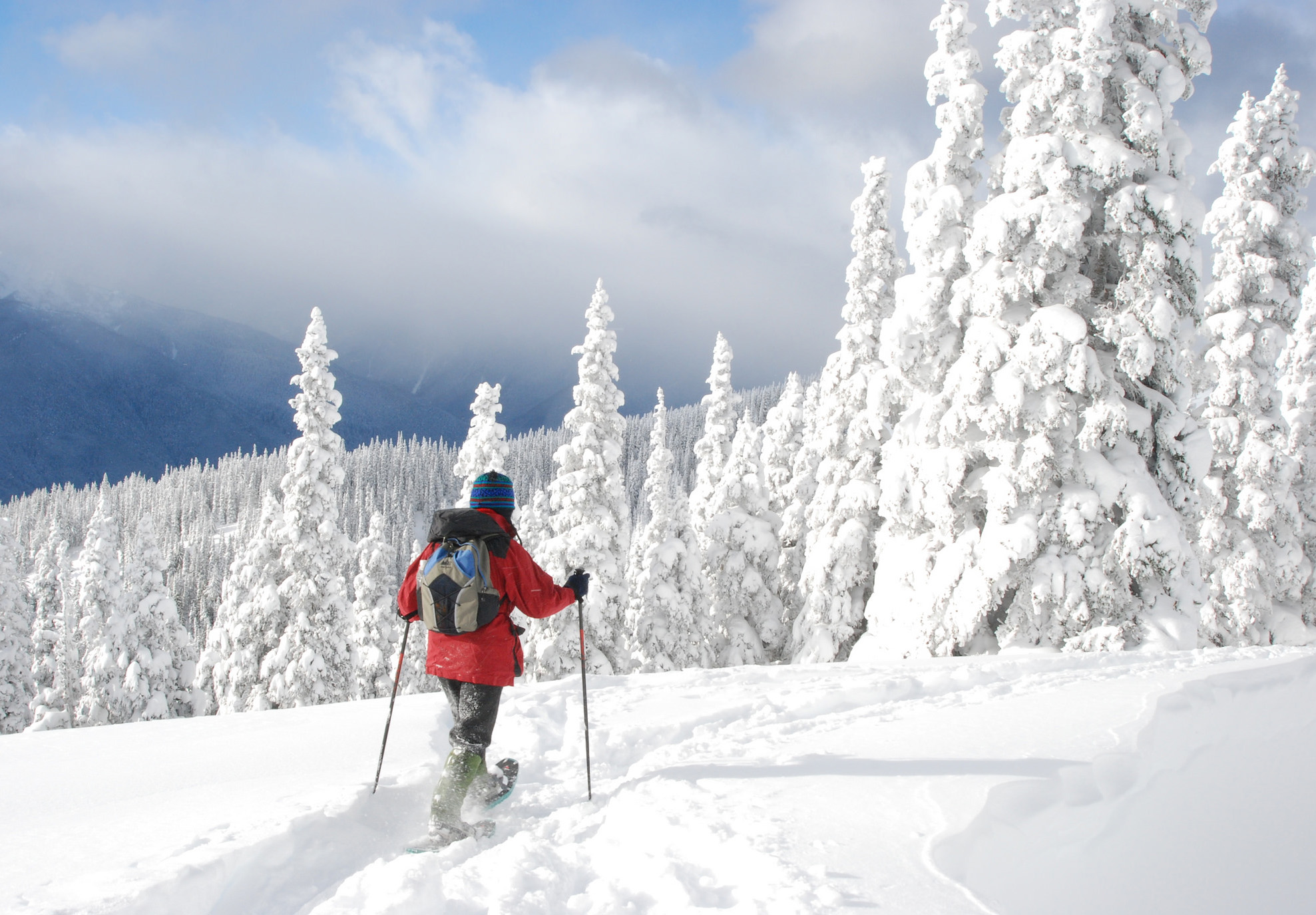 11
Monitoring Indicators cont’d
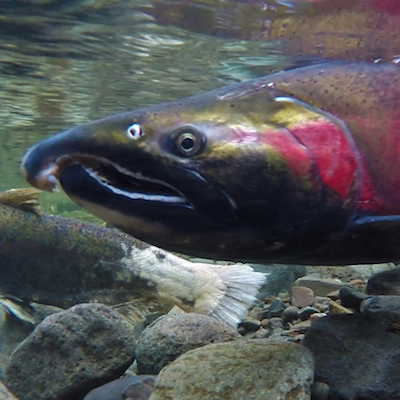 Stream temperature
Wildfire hazard
Boat ramps
Salem water availability
US Drought Monitor
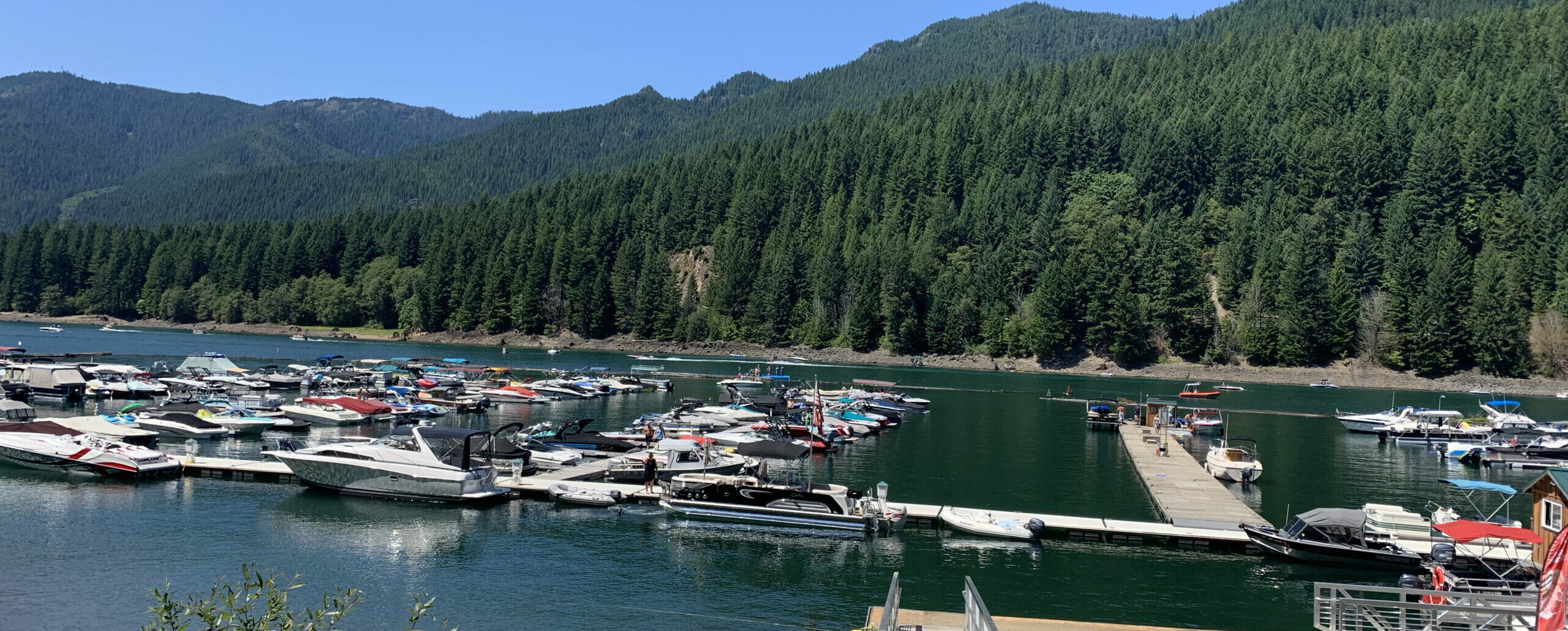 12
US Drought Monitor
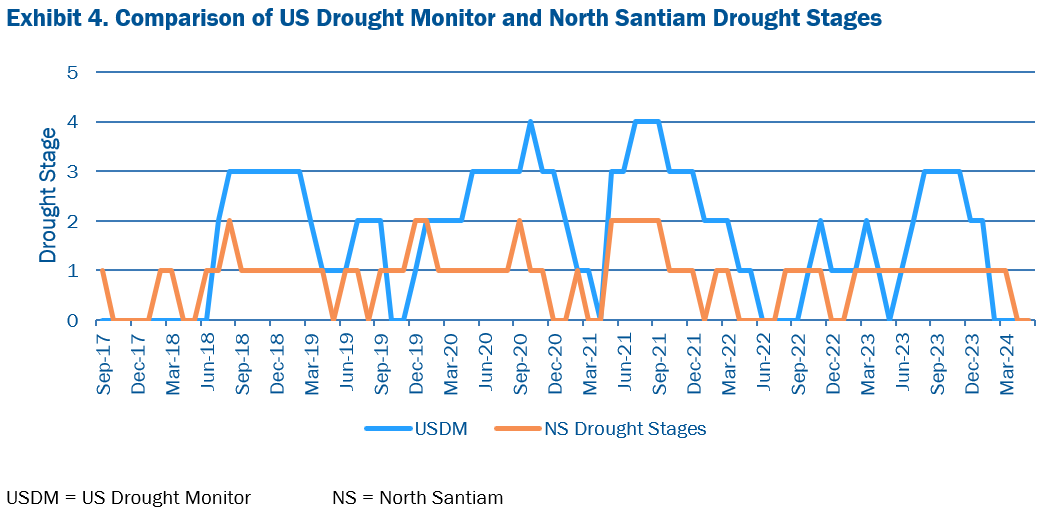 13
Monitoring Framework Updates
Link to maps: https://drought.climate.umt.edu/?name=NorthSantiam
More stream temperature locations
Seasonal thresholds
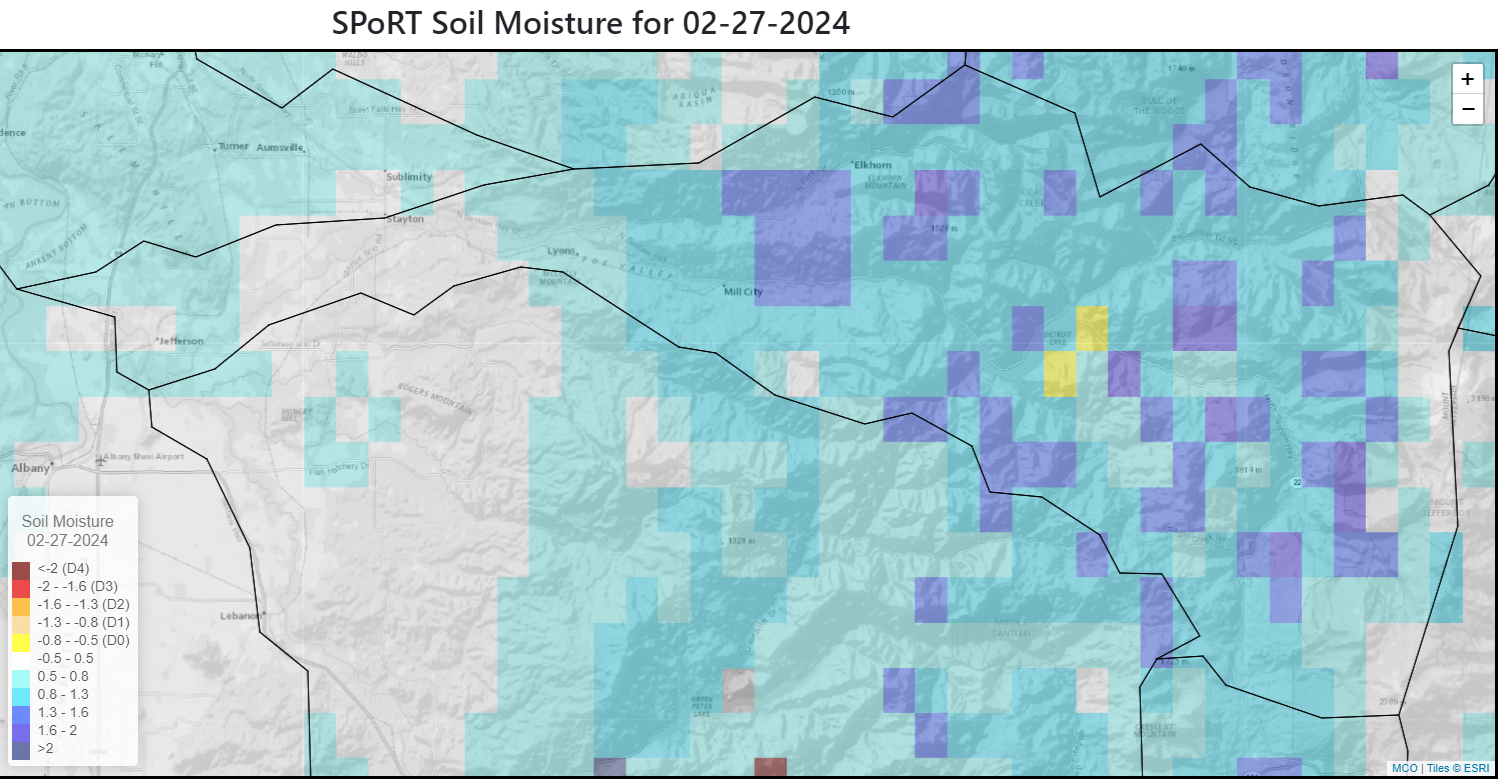 14
Element 2: Vulnerability Assessment
Underlying Causes of Vulnerability
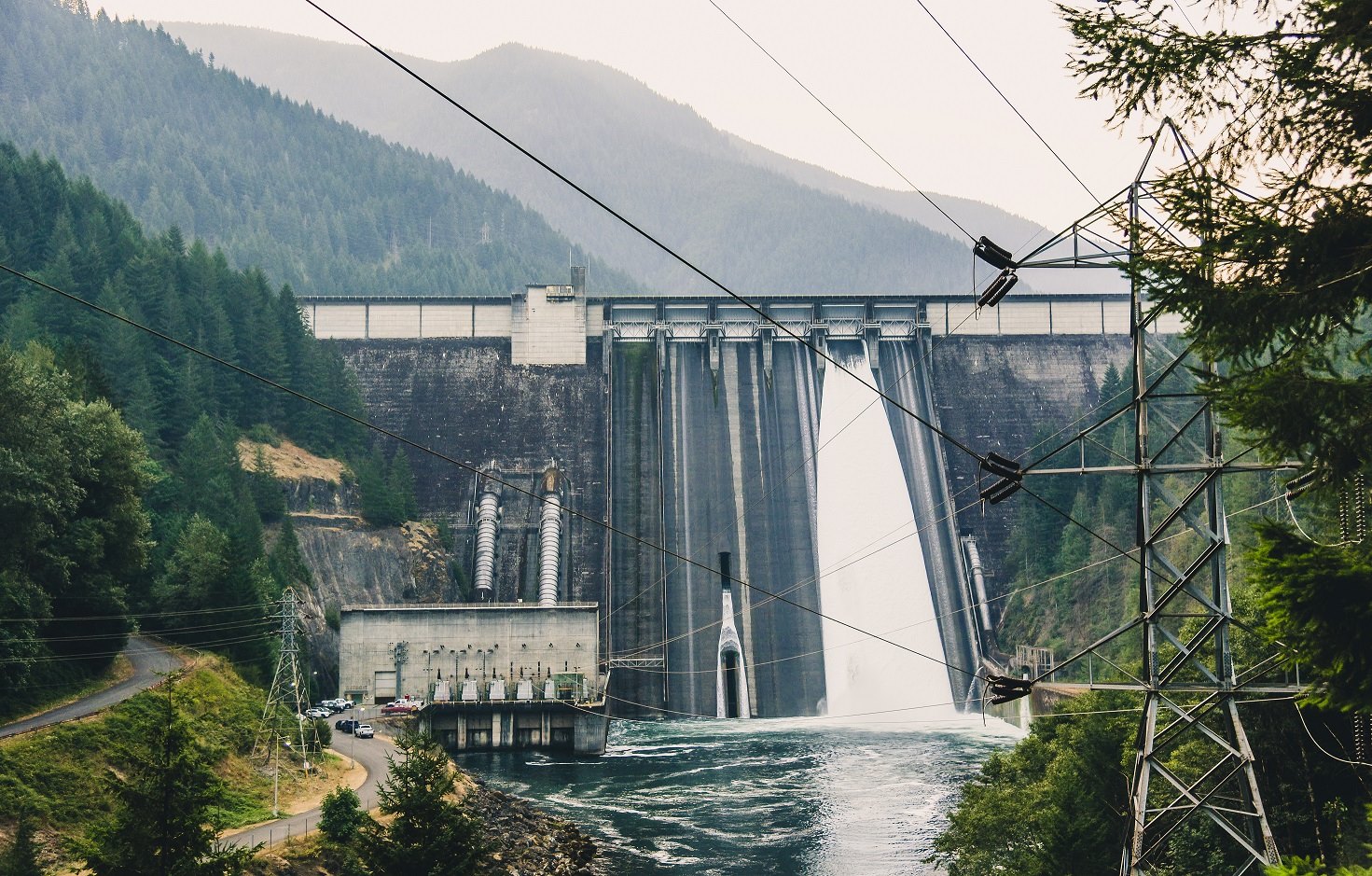 Single source of water 
No backup or interconnections
Intake limitations
Junior water rights
Reservoir operations
16
Future Conditions
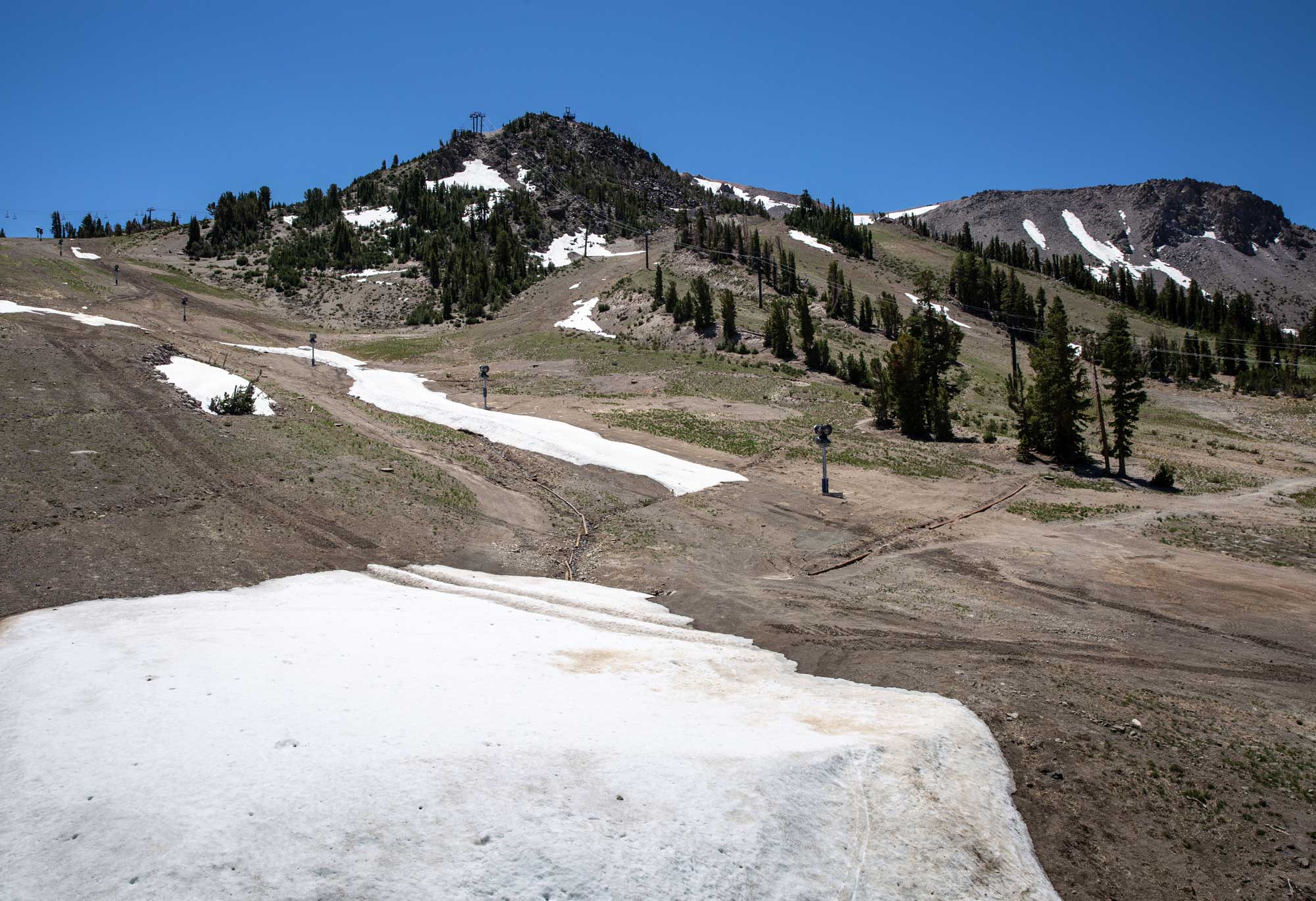 Stored water reallocation
Biological Opinion and EIS implementation
Population growth
Infrastructure projects
Climate change
17
Climate Projections: Marion County
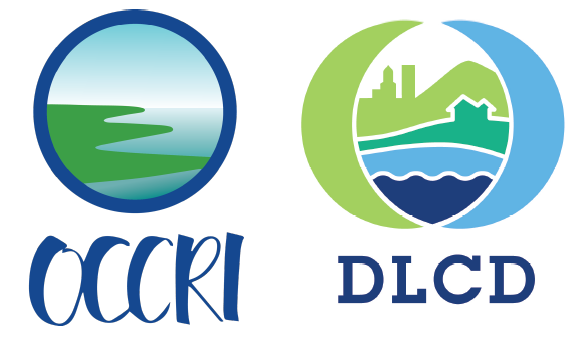 18
Oregon Climate Projections
Increase in consecutive days without rain
Seasonal droughts 11-33% longer and 40% more severe by 2100
Snow water equivalent declines of 25% across Oregon by 2050
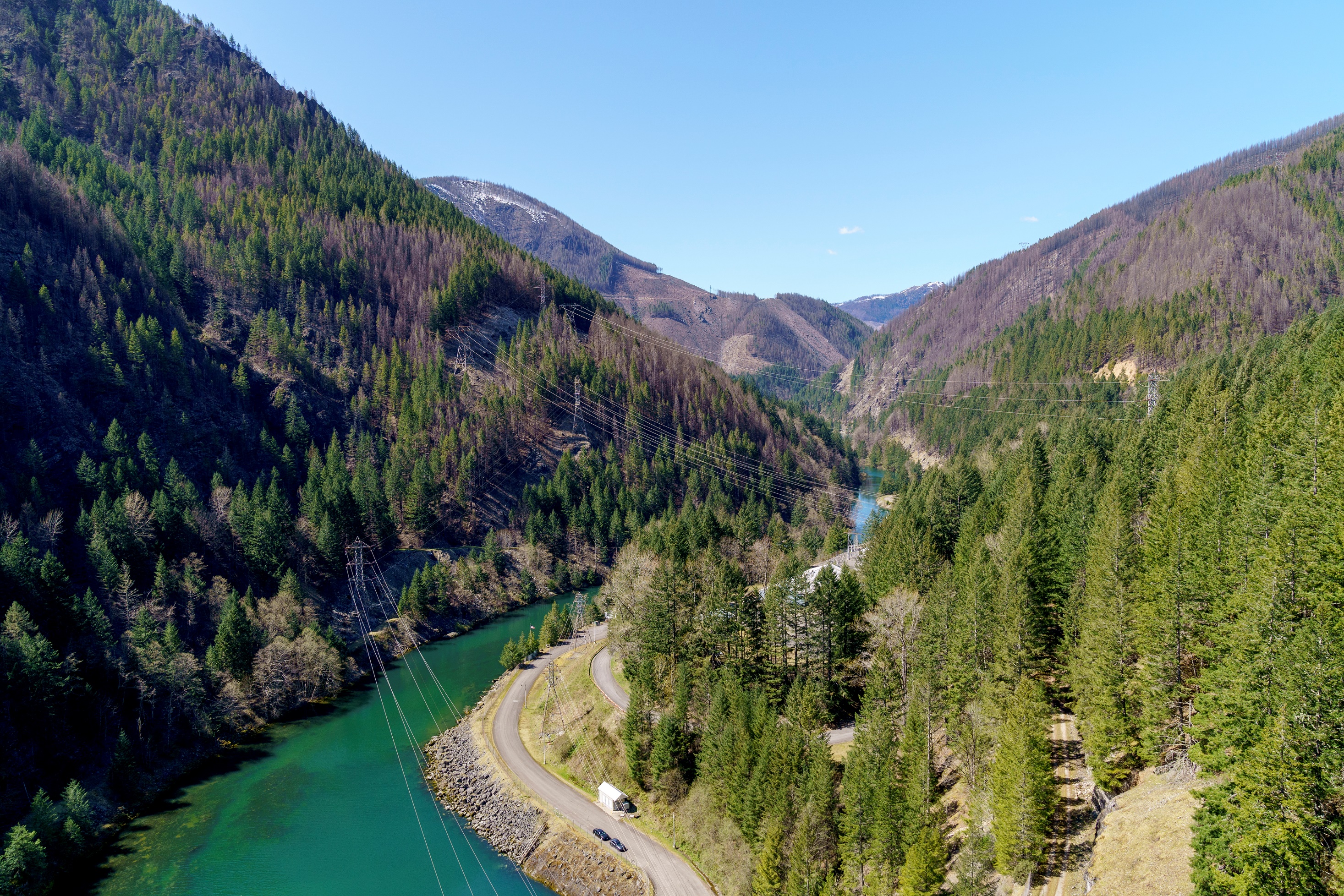 19
Current Conditions
Consequences:
Public health and welfare
Watershed health
Economic impact
HIGH
Muni water use – Salem
Muni water use – Lyons-Mehama; Gates
Muni water use – Stayton
Muni water use – Detroit, Idanha
Muni water use – Jefferson
Muni water use – Aumsville
Instream natural resources
Upland natural resources
Fire suppression (multi-sector)
Commercial irrigation
(Muni) commercial/indus. use
Water dependent recreation
CONSEQUENCES
Sensitivity:
Alternative water source
Capacity to adapt
Regulatory constraints
Non- commercial irrigation
Individual domestic use
Hydropower
Other irrigation/ watering
HIGH
LOW
SENSITIVITY
Element 3: Mitigation
Mitigation Actions
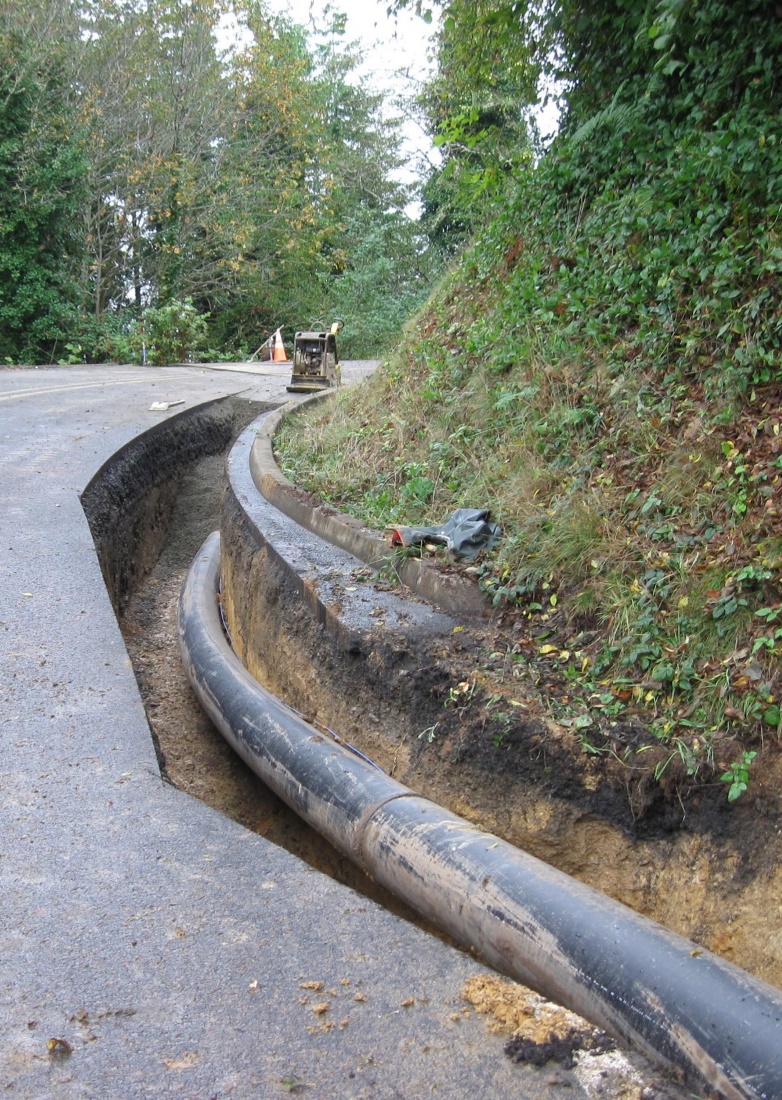 Natural system resilience
Infrastructure efficiency
Collective efforts and consistent messaging
Funding and preparing for response
22
Examples of Mitigation
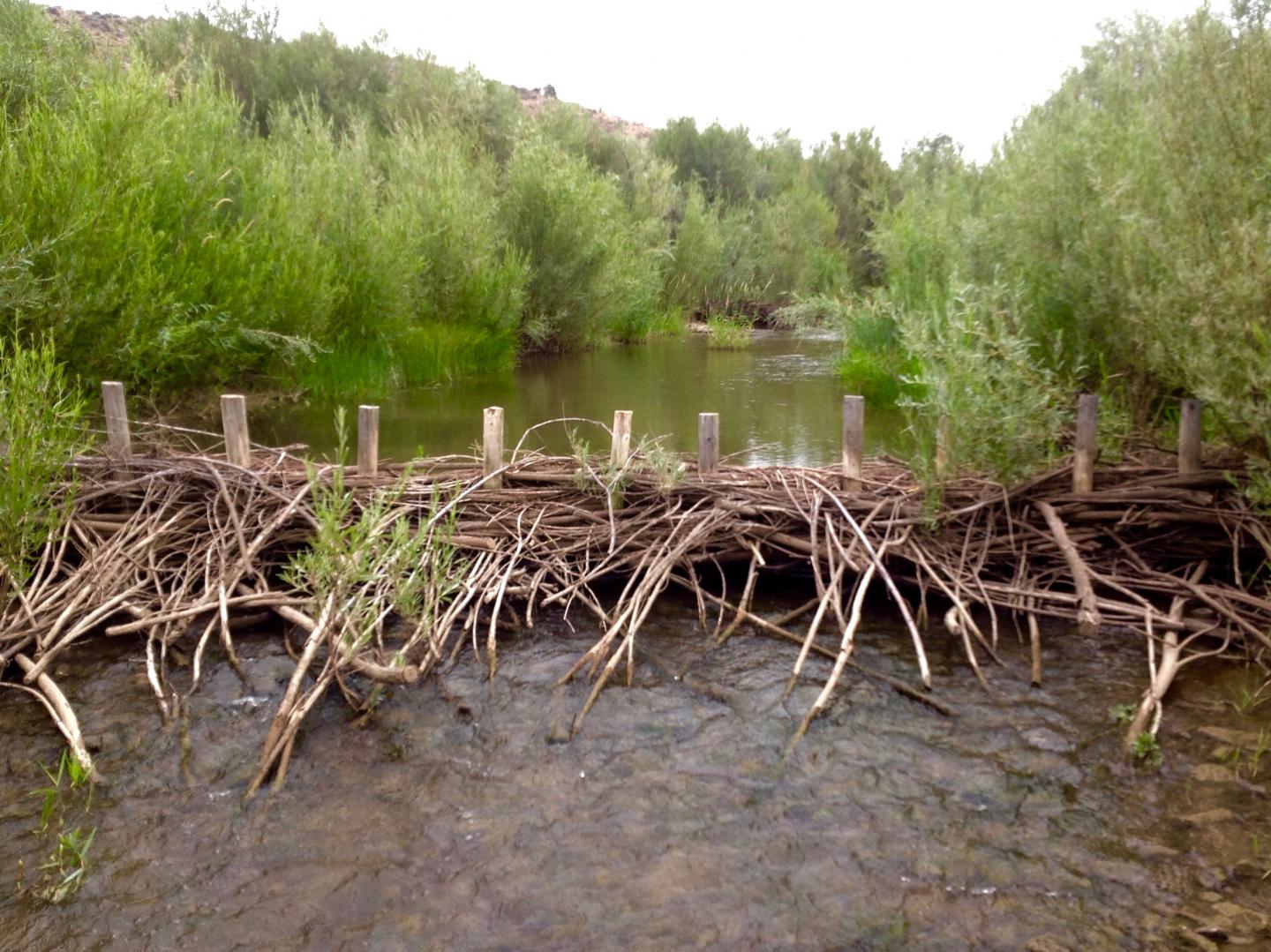 Diversion improvements
Alternate water sources
Leak detection and repair
SCADA systems
Habitat enhancement
Water right planning
23
Element 4: Response
Response Action Goal
Collaborative, voluntary, watershed-wide basis
All sectors participate
Regardless of vulnerability
Reduce impacts to communities, economies, and natural resources
25
Types of Response Actions
26
New Issues Identified
Lack of impact tracking
Governor-declared drought emergency
Fire recovery
FIRO at Detroit Reservoir
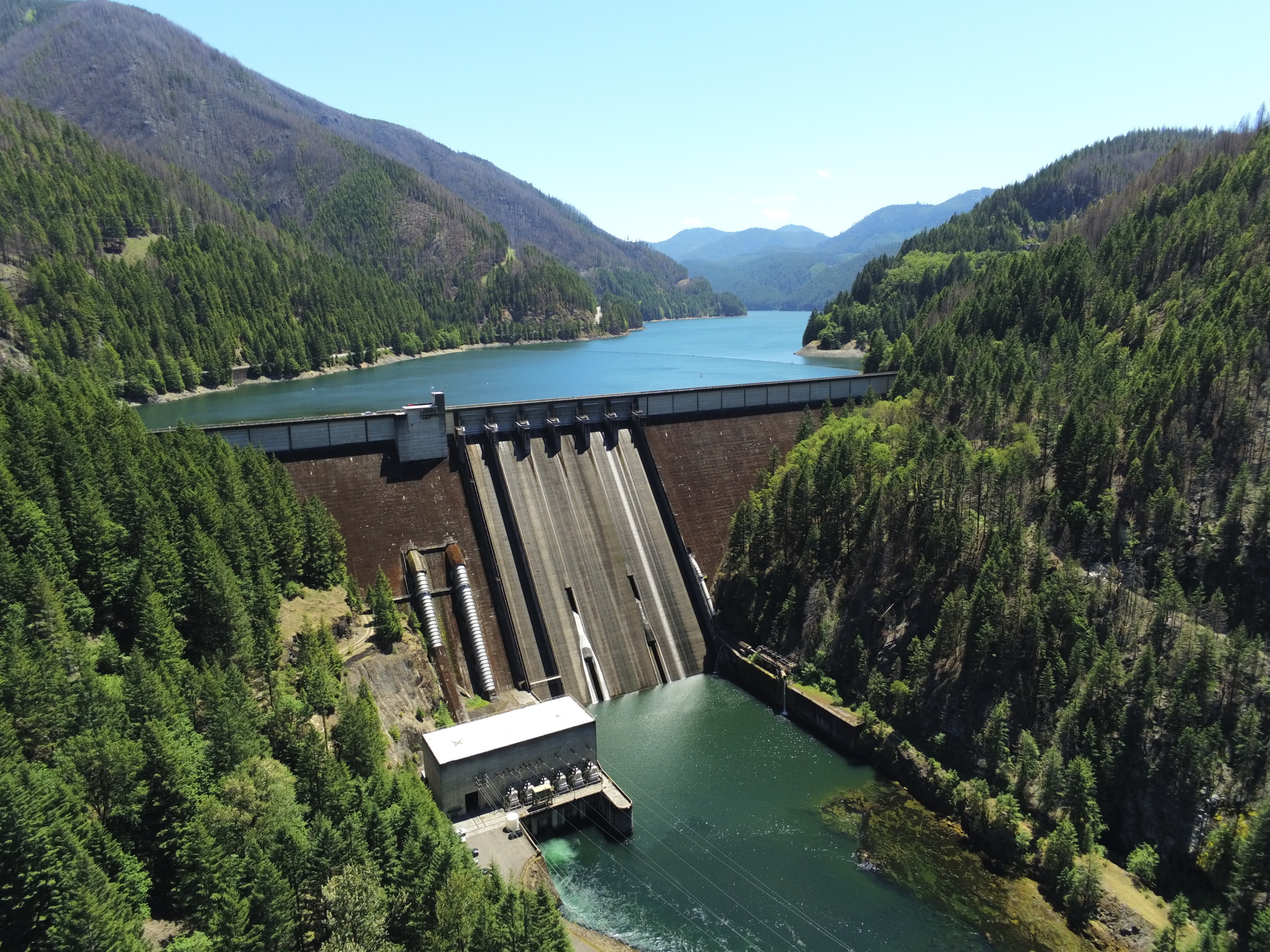 27
Proposed Changes
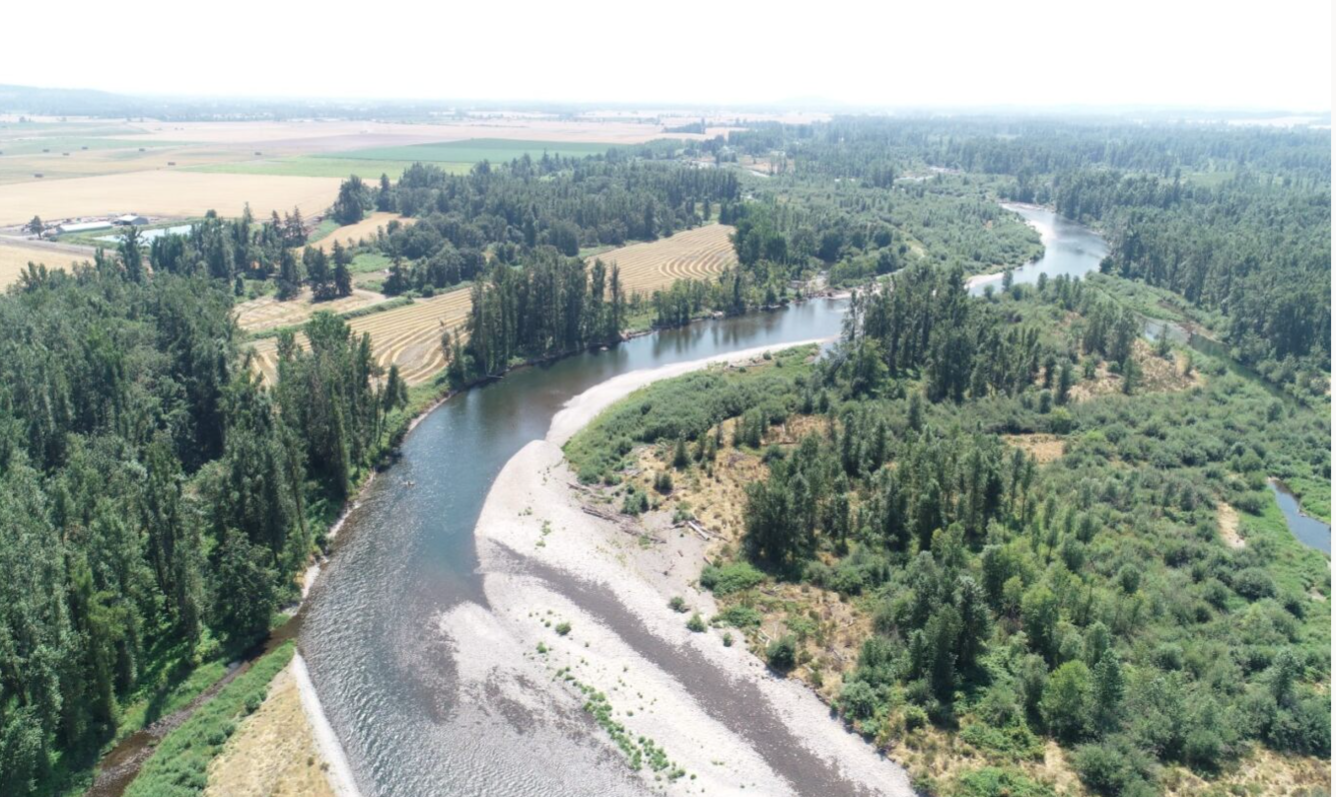 Water rights management tools applicability
Include funding sources
Update messaging and outreach materials
28
Element 5: Operational and Administrative Framework
Original Framework
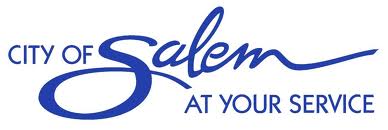 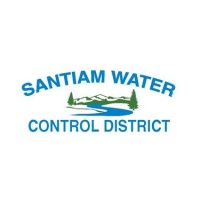 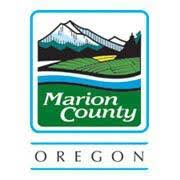 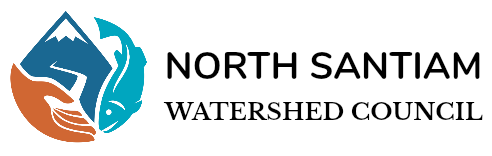 30
Planning Element Groups
31
Response and Drought Declaration Recommendations
32
Improvements
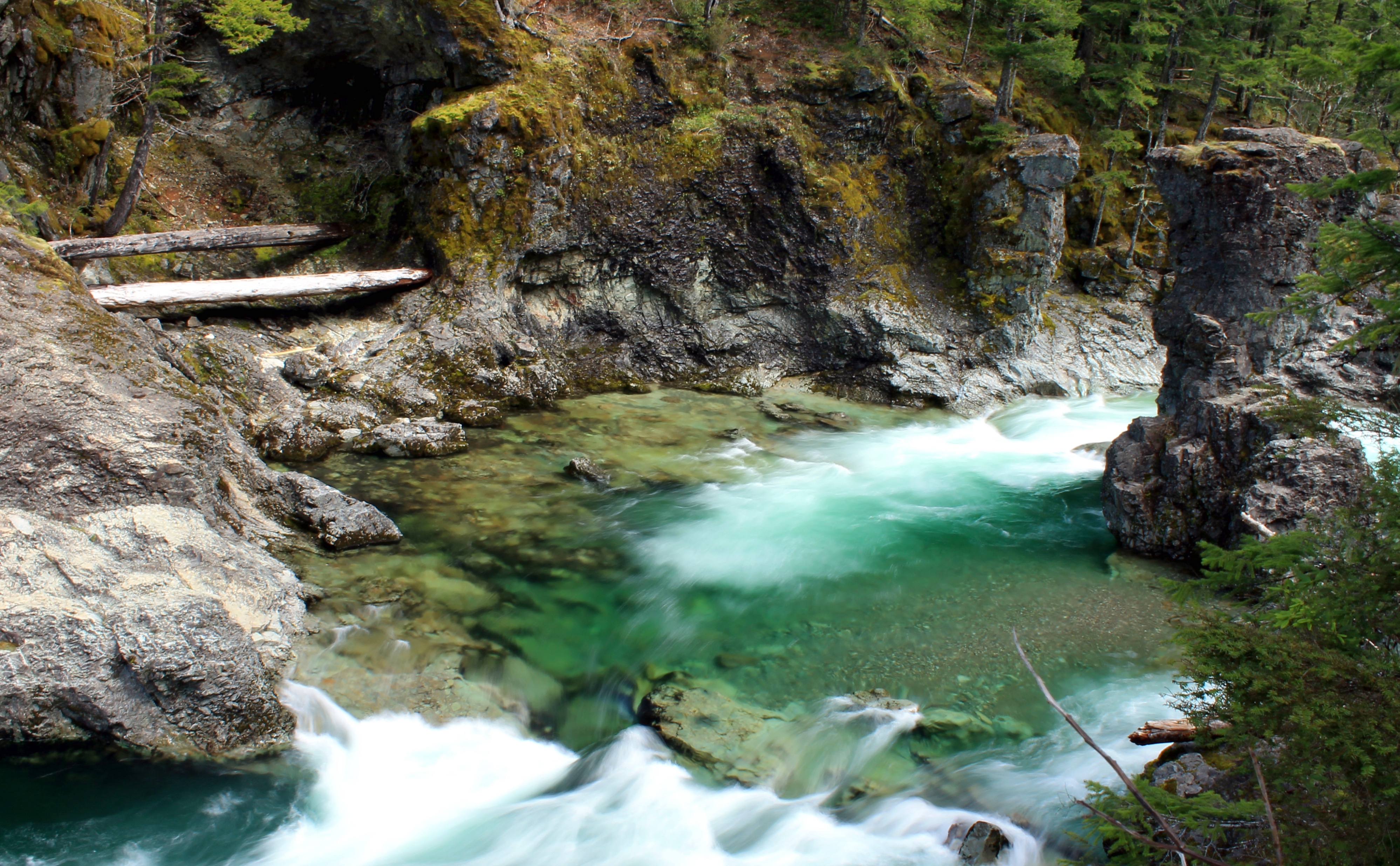 Streamline!
Integrate with existing efforts
Council of Water Leaders
Partners of the North Santiam
Sedcor
Soil and Water Conservation District
Annual schedule
33
Annual Schedule: Non-Drought Conditions
34
Schedule During Drought
35
Key Takeaways
Key Takeaways
37
Thank you!Questions?
Leah Cogan
lcogan@gsiws.com
971-200-8529
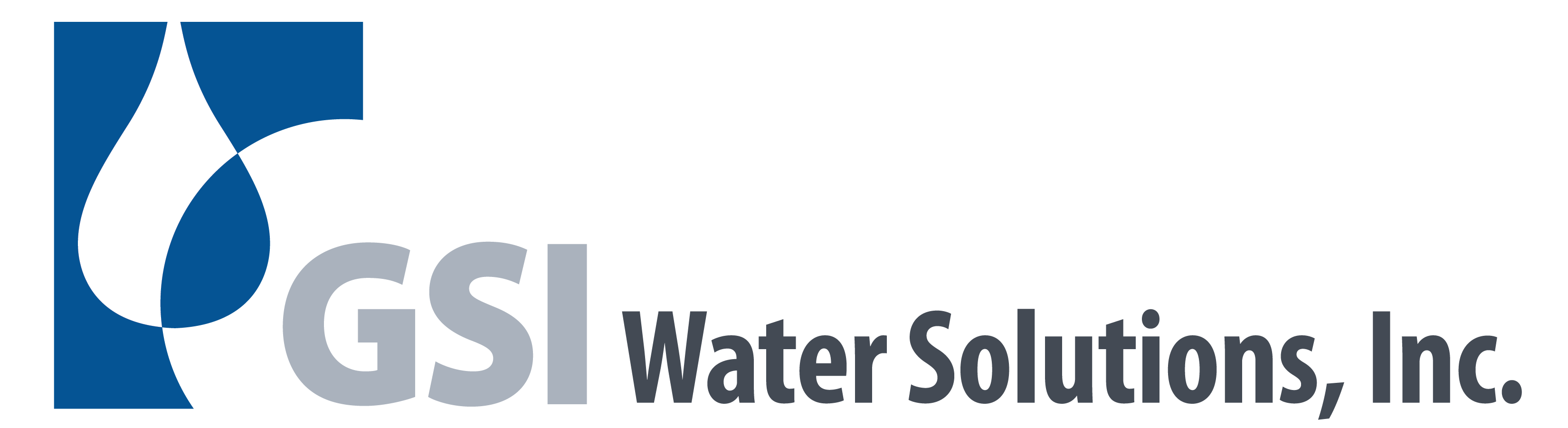 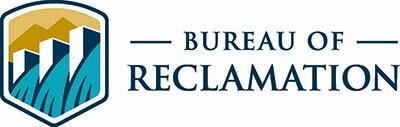 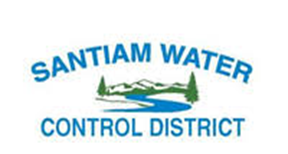 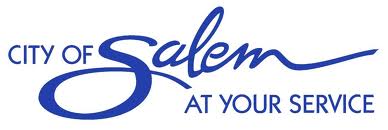